Кухни народов России
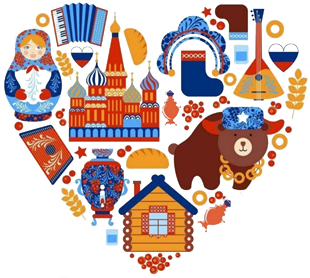 Подготовила:
Столярова Полина
Волонтер отряда «Бумеранг Добра» школы №51
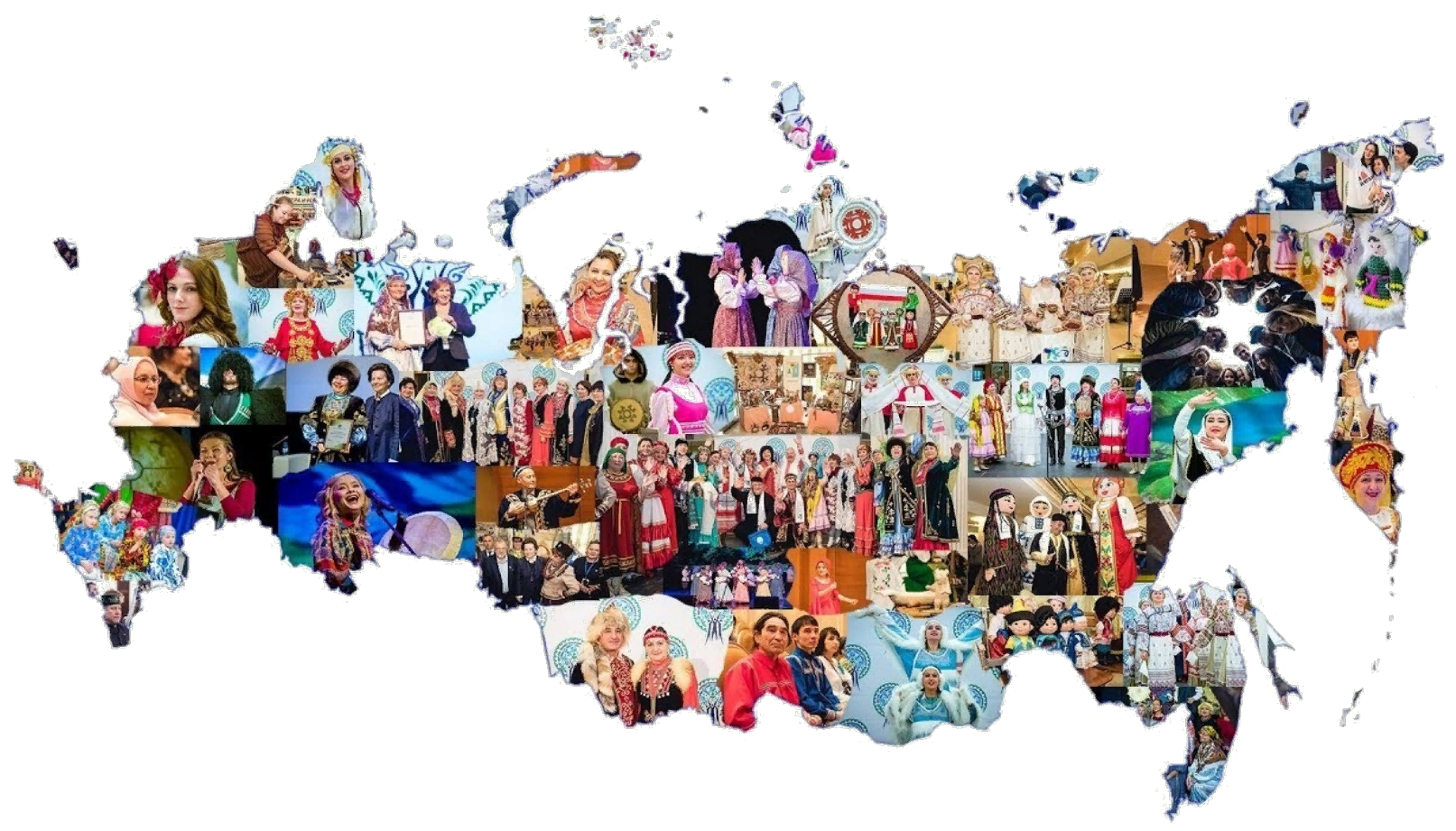 Проблема, решению или снижению остроты которой посвящен проект
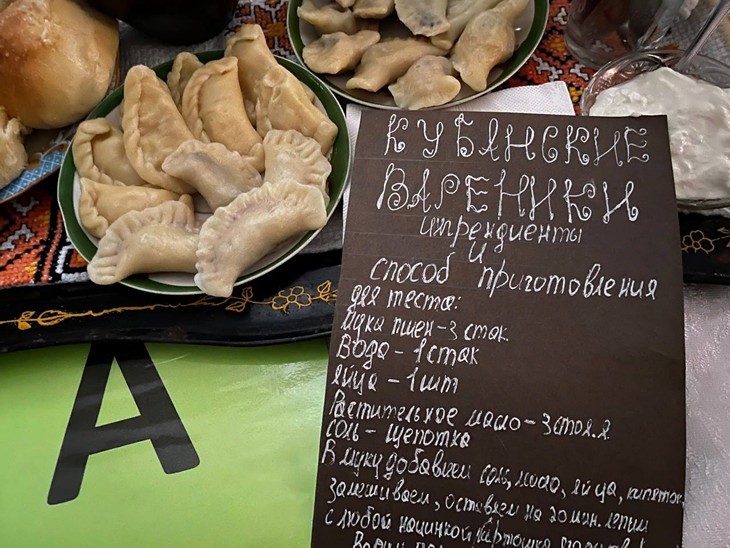 Отсутствие интереса и знаний у школьников о народах России, их обычаях, традициях и культуре.

Отсутствие досуга по данной теме, на котором дети и их родители могли узнавать новое о многонациональной стране, в которой они живут.
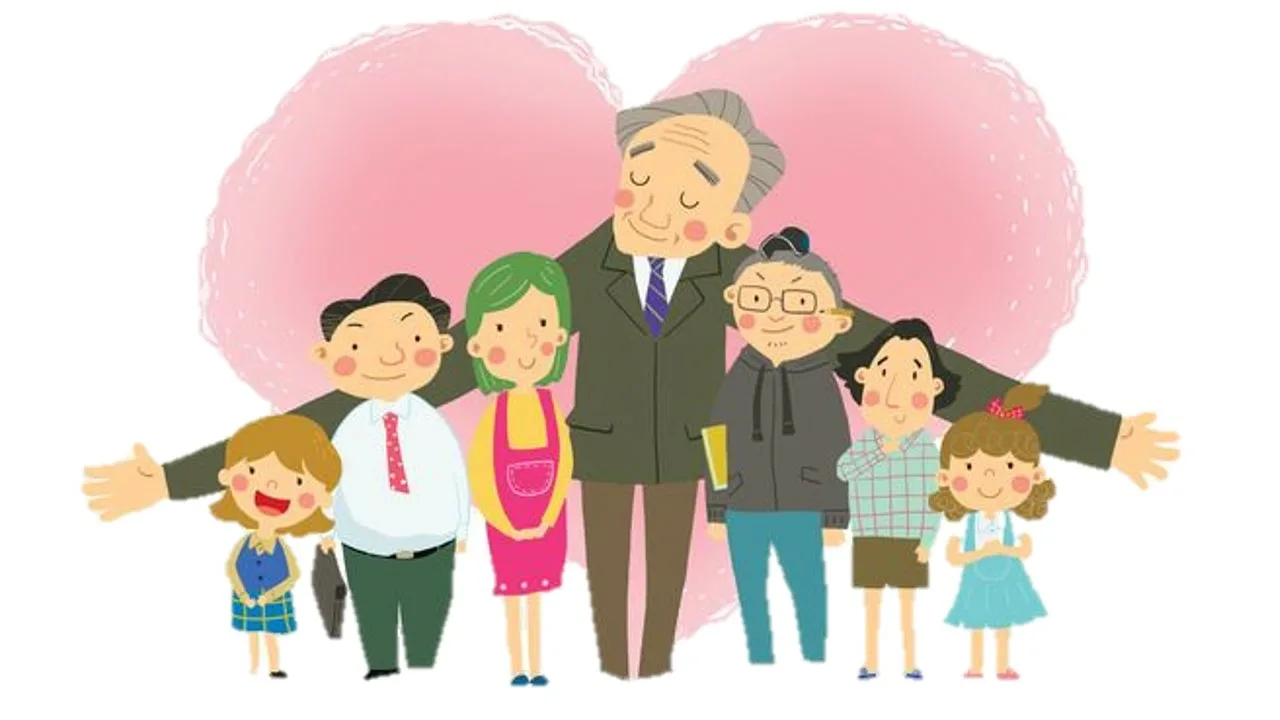 Основные целевые группы, на которые направлен проект:школьники и их семьи
Количественные и качественные результаты, которые мы уже достигли:
Сформирована команда организаторов. Опыт организаторской деятельности получили около 20 человек (волонтеров).
Участие в одной игре приняли около 100 человек  (примерно 18-20 семей). 
Благодаря участию в игре дети иначе посмотрели на своих родителей, увидели, что семейный досуг может быть полезным и веселым.
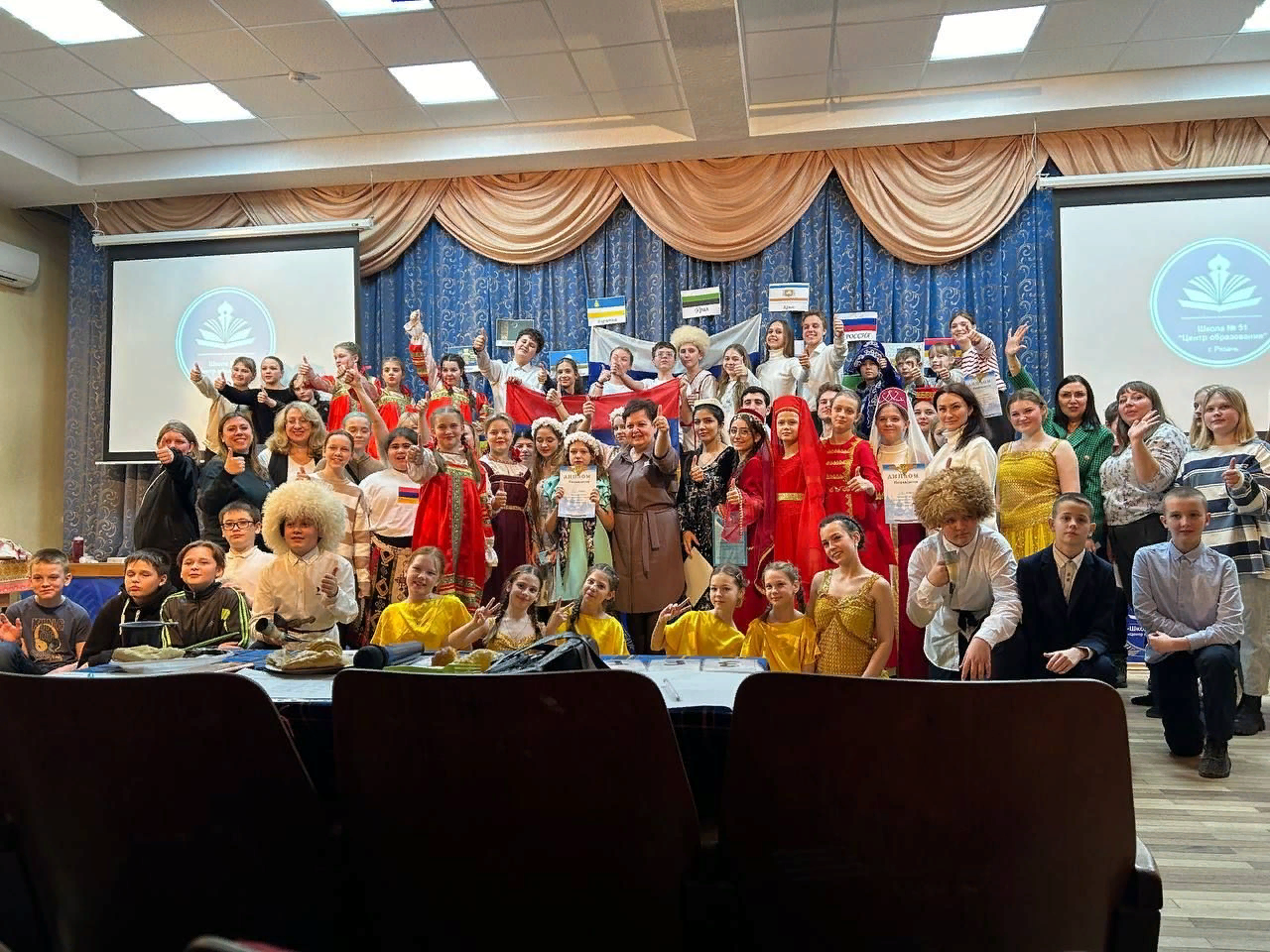 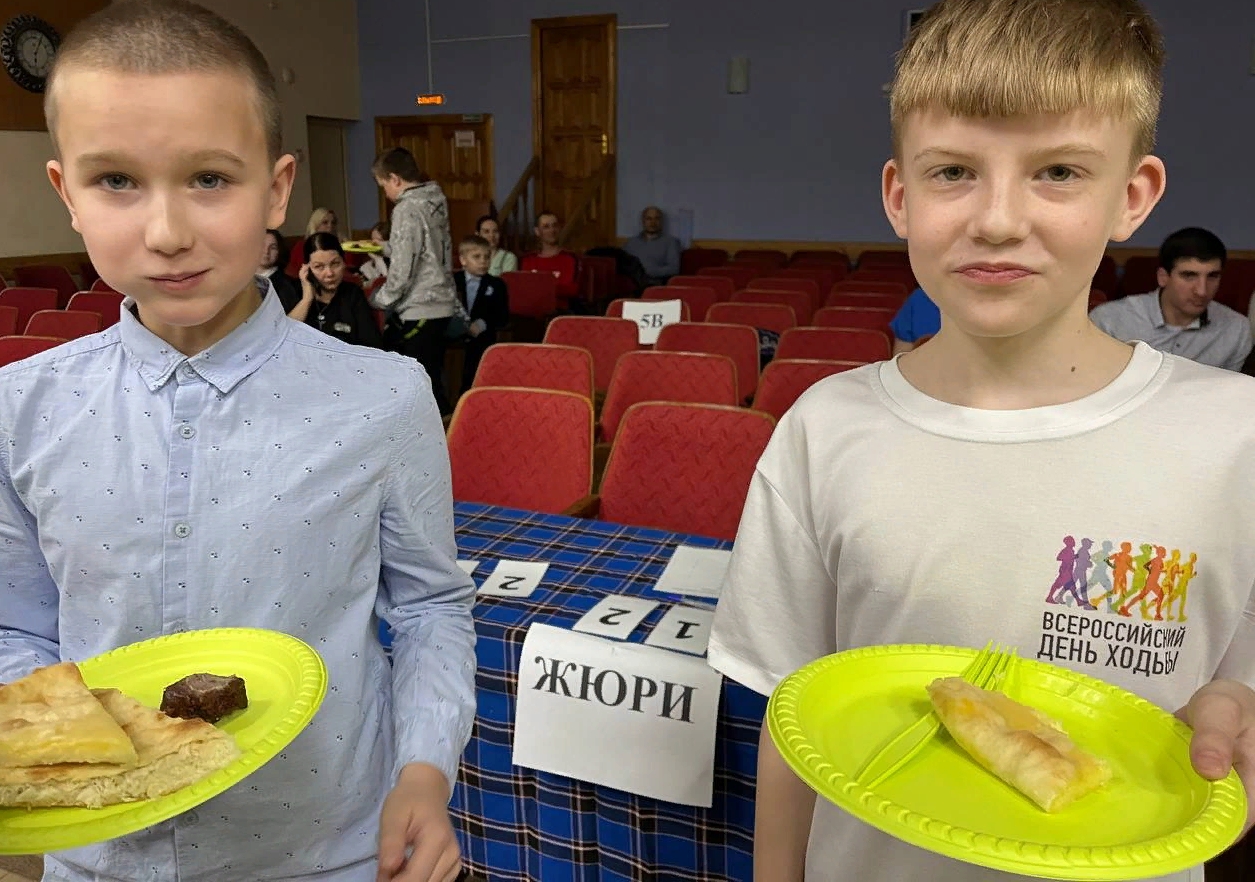 МБОУ «школа №51 «Центр Образования»
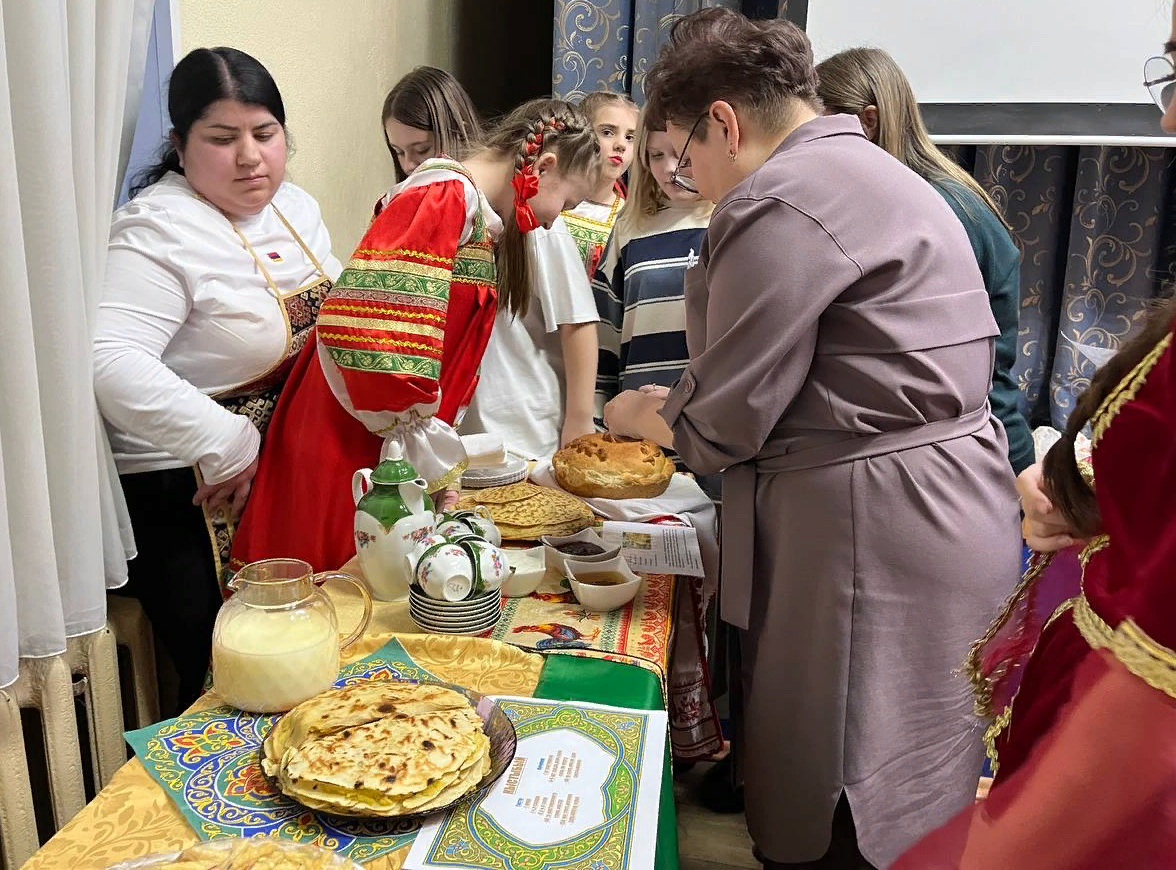 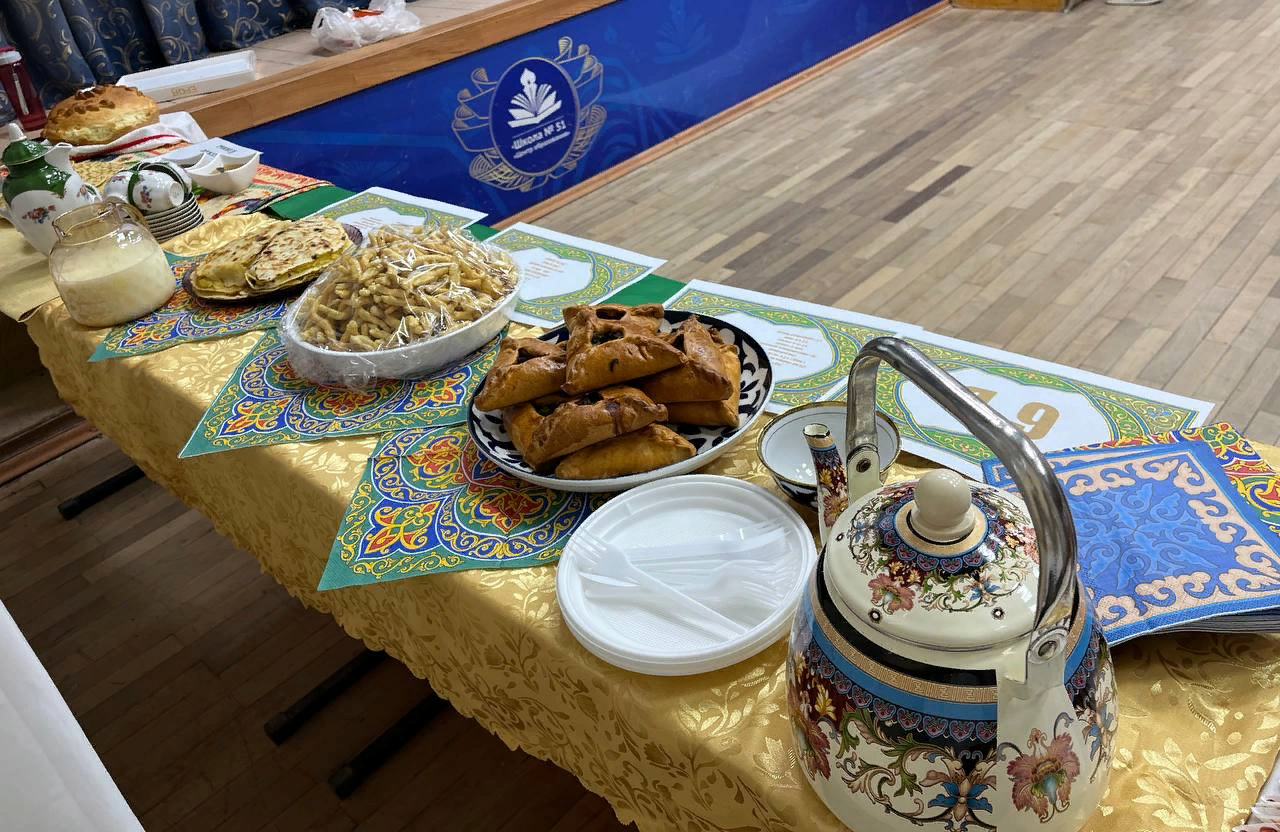 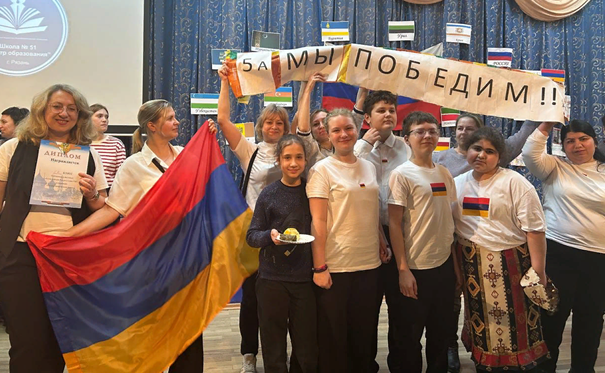 Автор проекта «Кухни народов России»
 волонтер отряда «Бумеранг Добра» 
Столярова Полина
Механизм реализации проекта
01
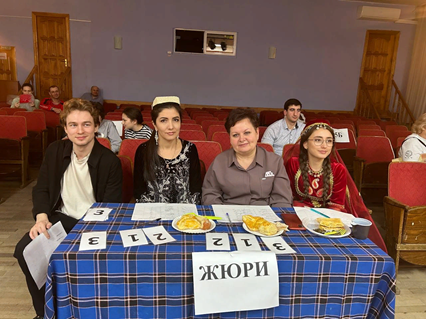 Создание рабочей группы, подготовка положения
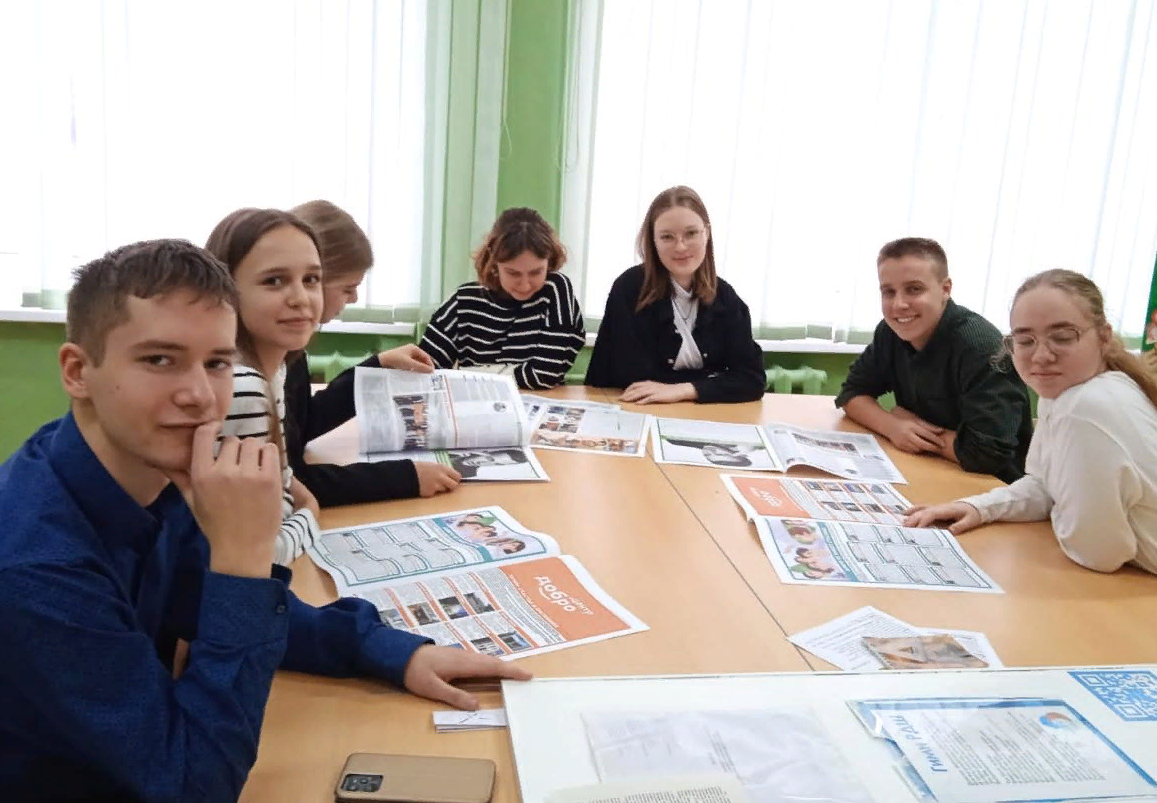 02
Поиск участников, жеребьевка
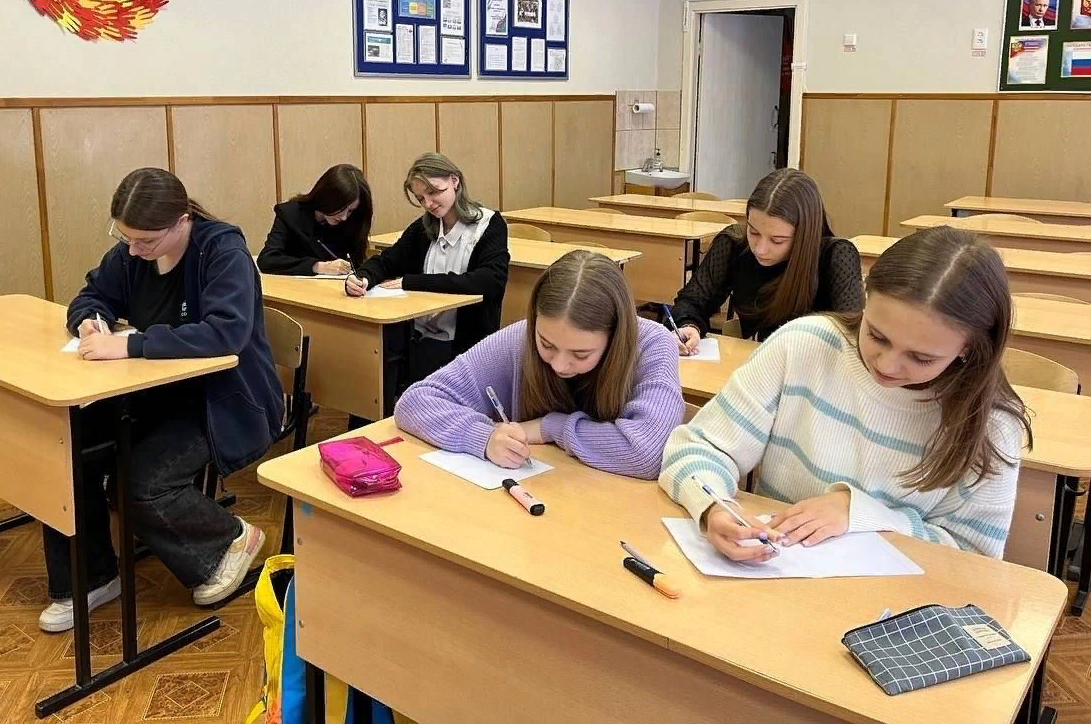 03
Запуск работы пресс-центра, разработка дизайнов и макетов
Механизм реализации проекта
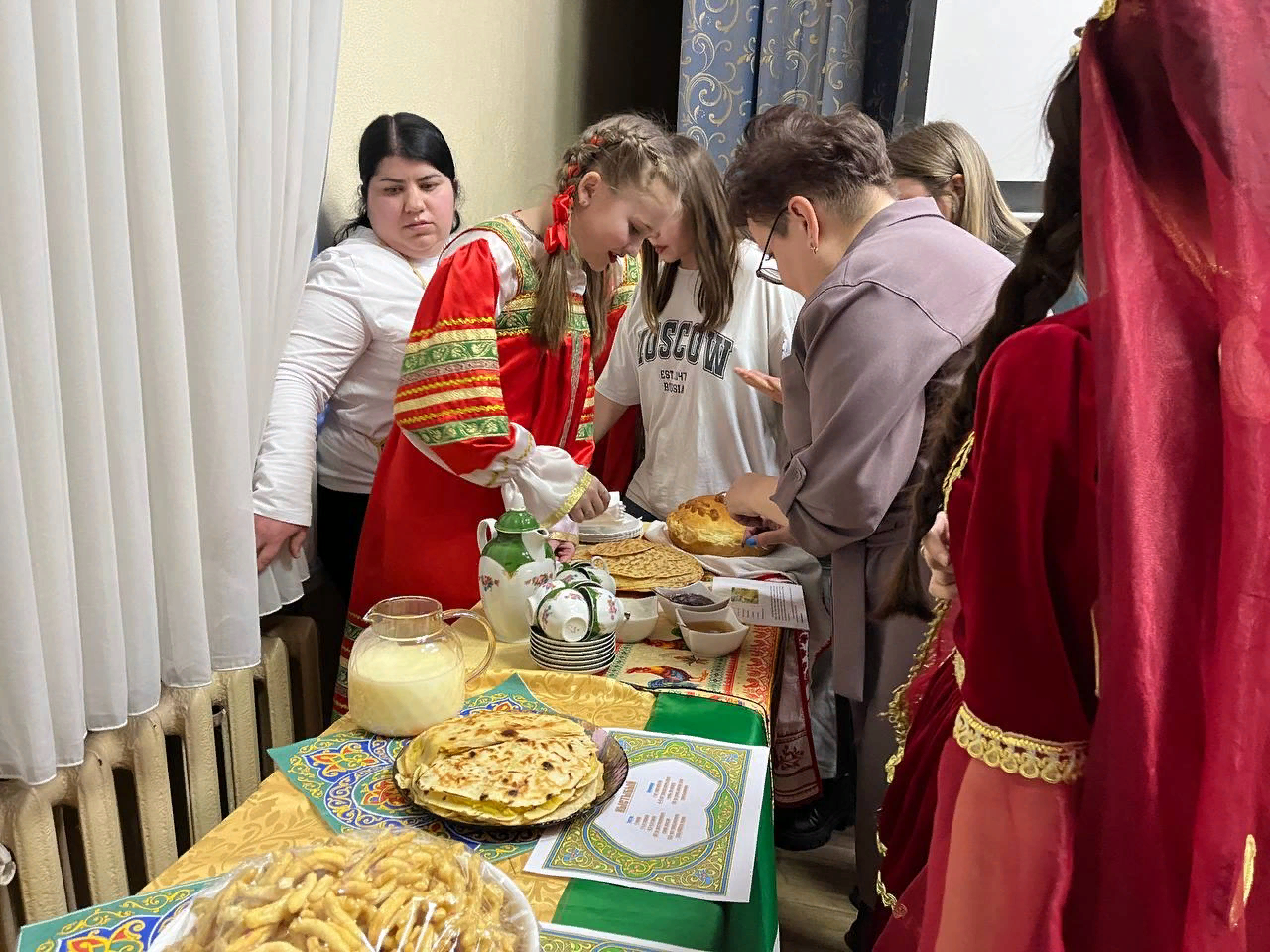 04
Поиск партнеров и спонсоров
05
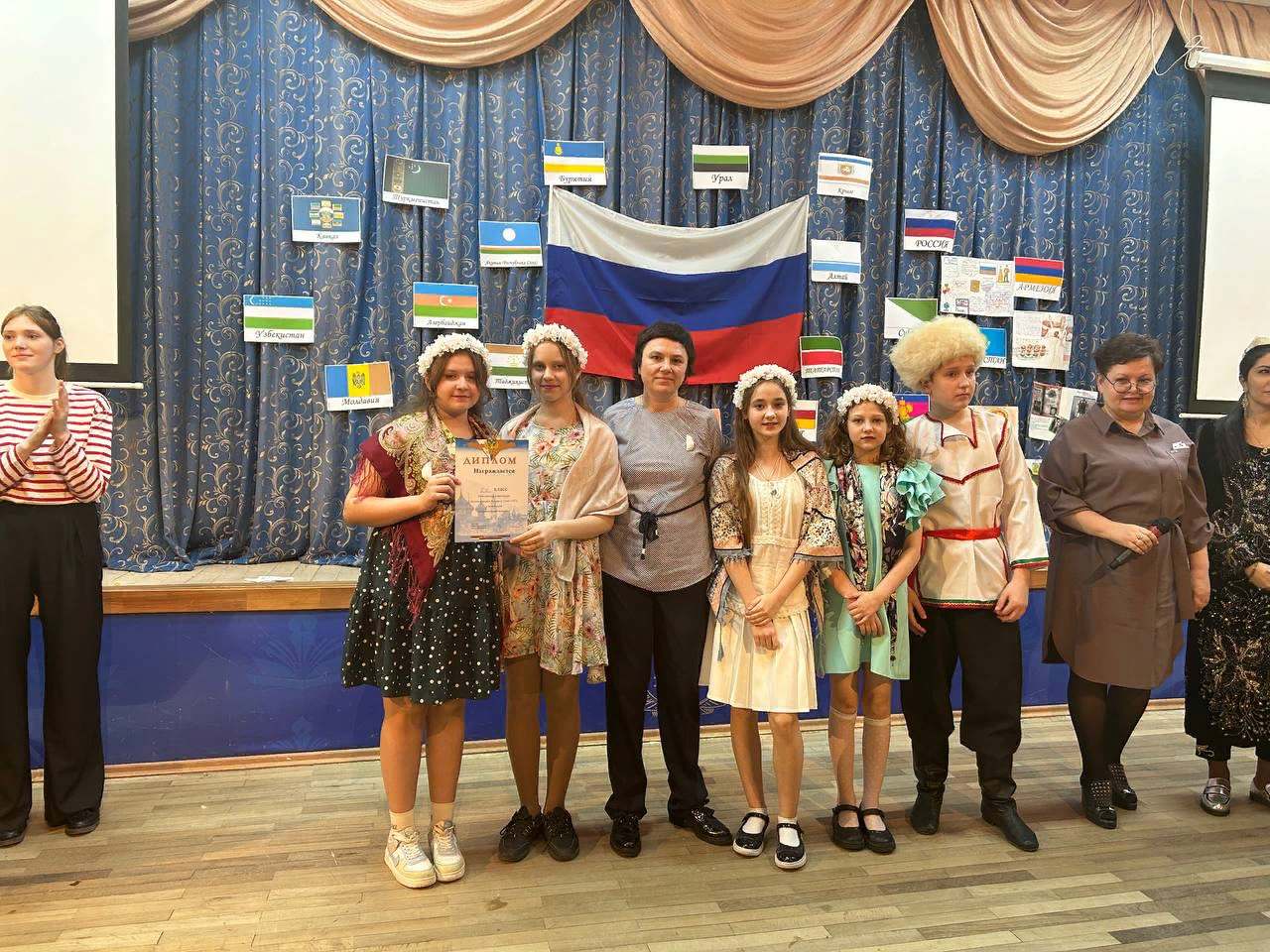 Подготовка сценарной части мероприятия
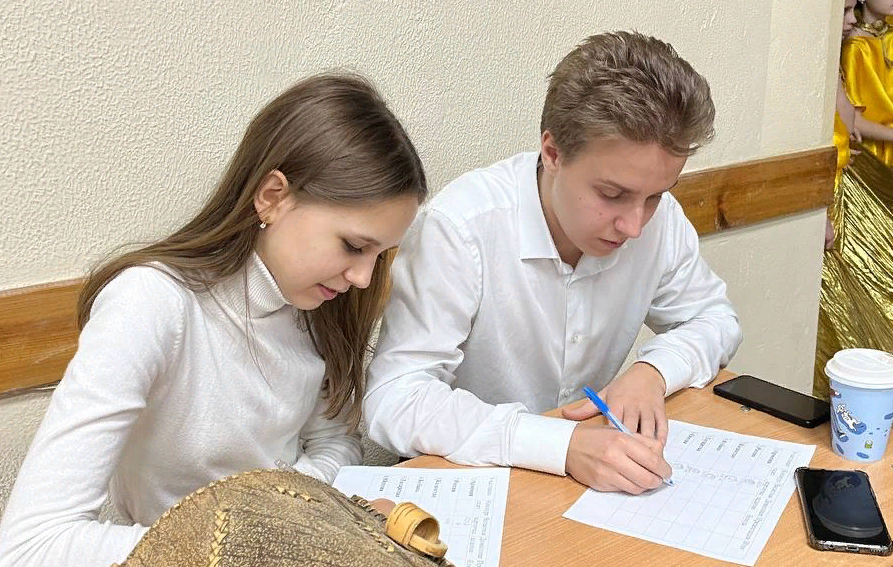 06
Проведение мероприятия
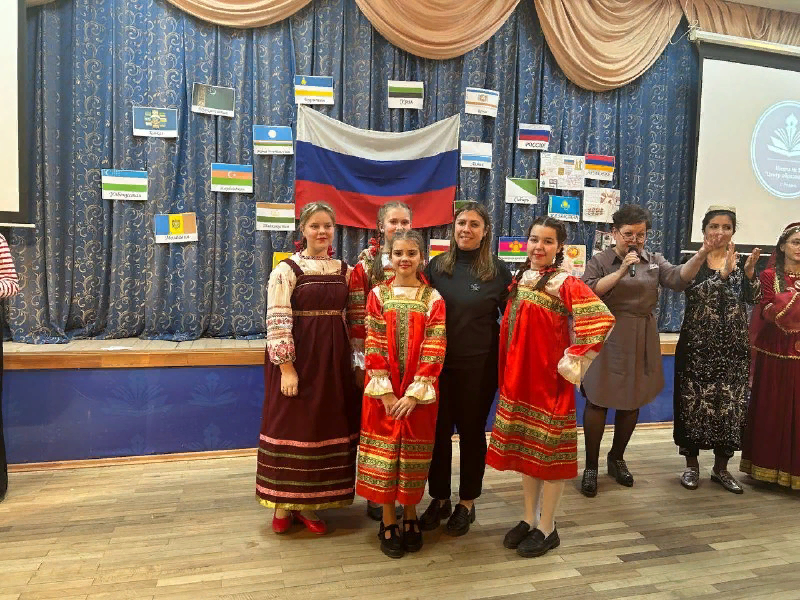 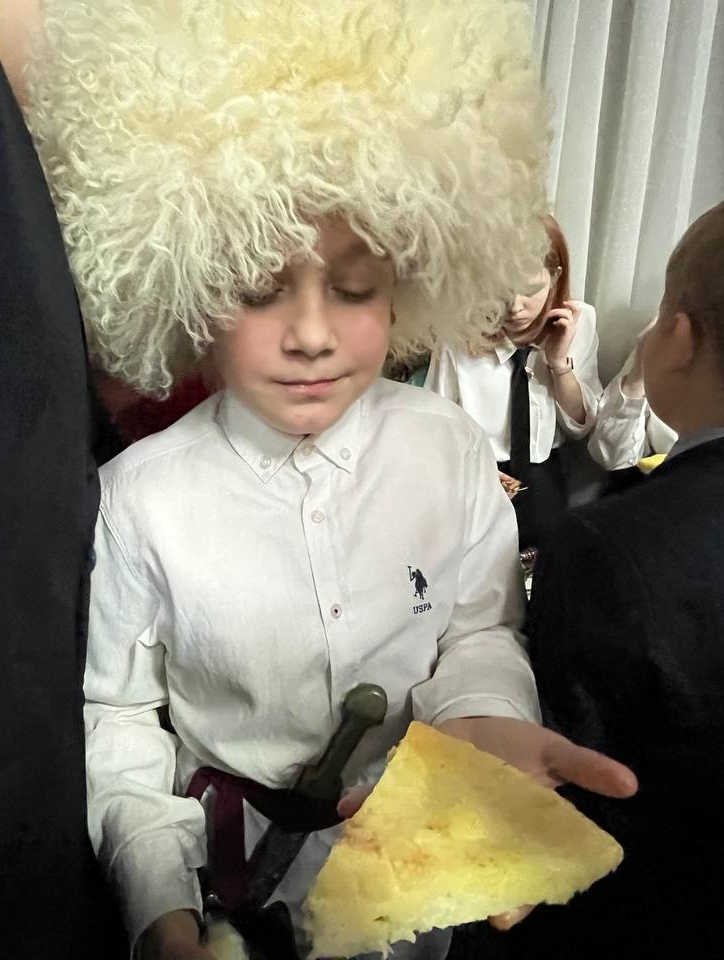 МБОУ «школа №51 «Центр Образования»
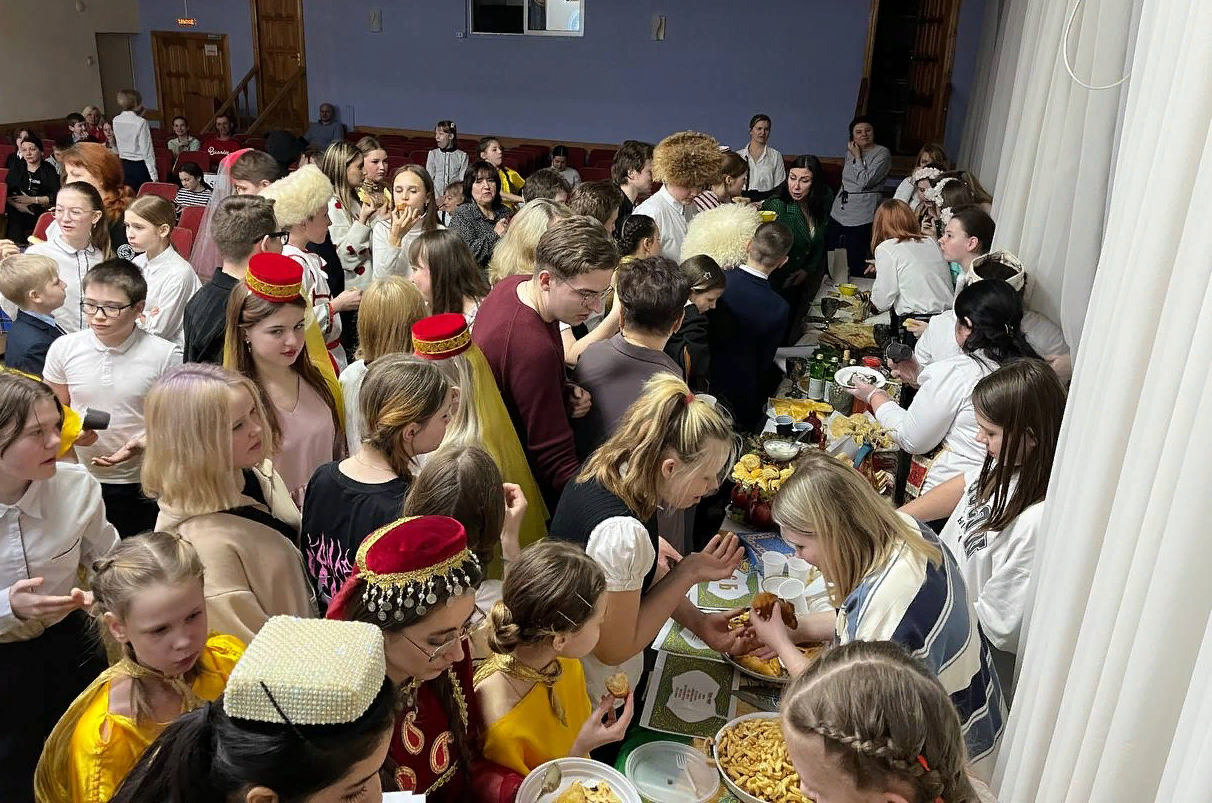 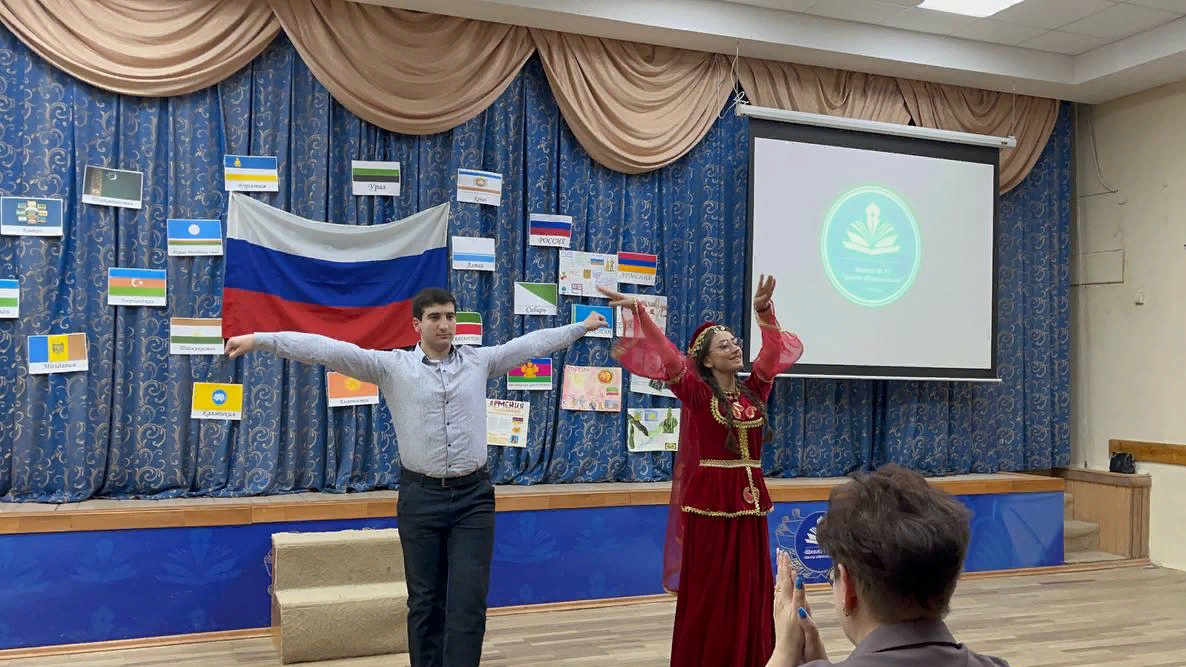 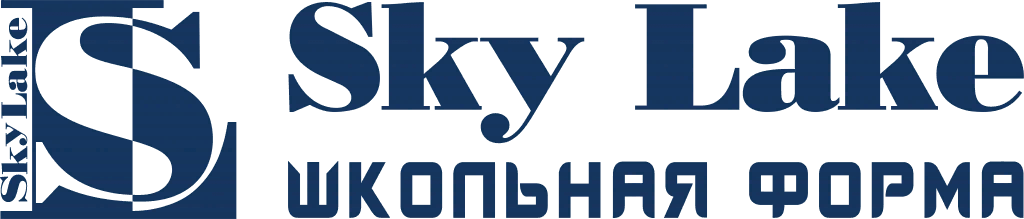 Наши партнёры
Подарки участникам предоставляют:

Фирма «Школьная форма «Sky Lake»
Школа скорочтения и развития интеллекта «IQ007», г. Рязань
Фитнес-клуб «ЛавФит» 
Семейная стоматология «ДИНАСТИЯ»
Компания «Активный отдых в Рязани» и Актив СПЛАВ 
Магазин настольных игр «Hobby Games»
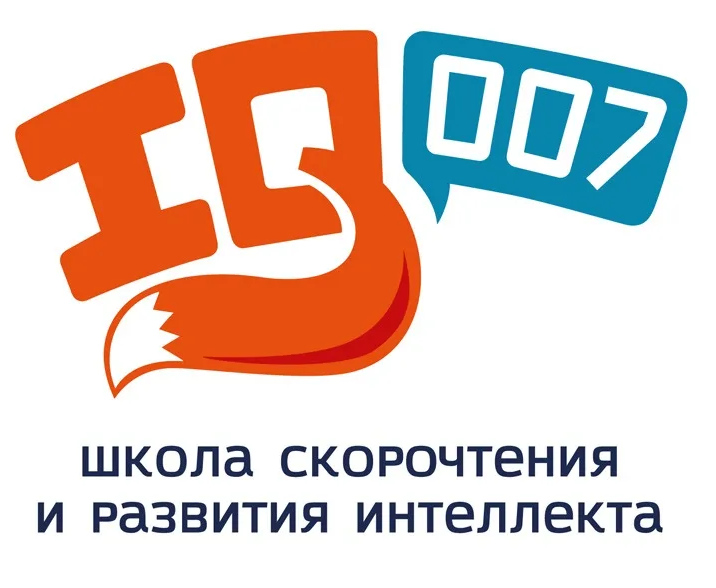 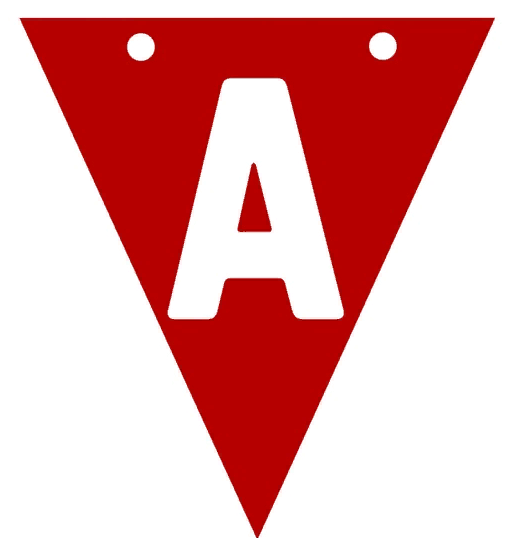 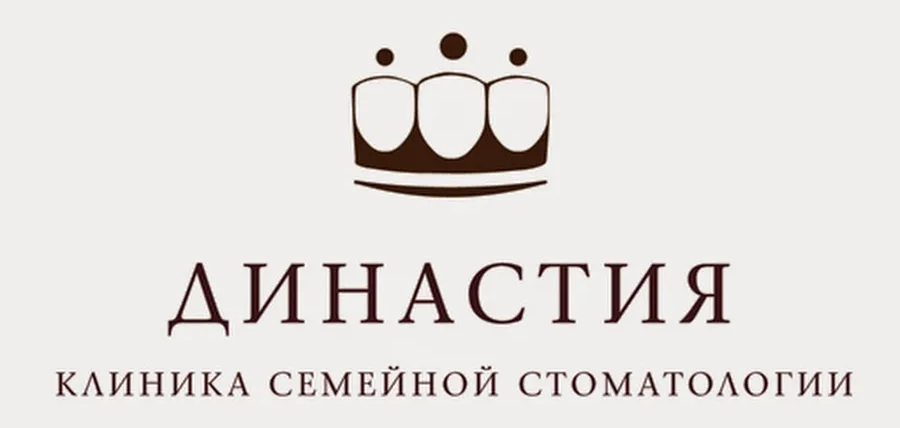 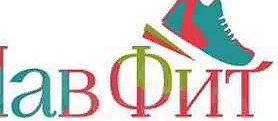 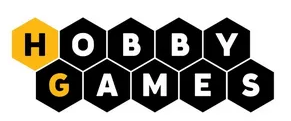 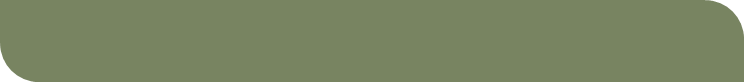 МБОУ «Школа № 51 «Центр образования»
Благодарю за внимание!
Столярова Полина
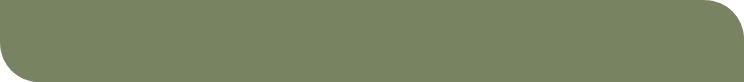 Автор проекта «Кухни народов России», волонтер отряда «Бумеранг Добра»
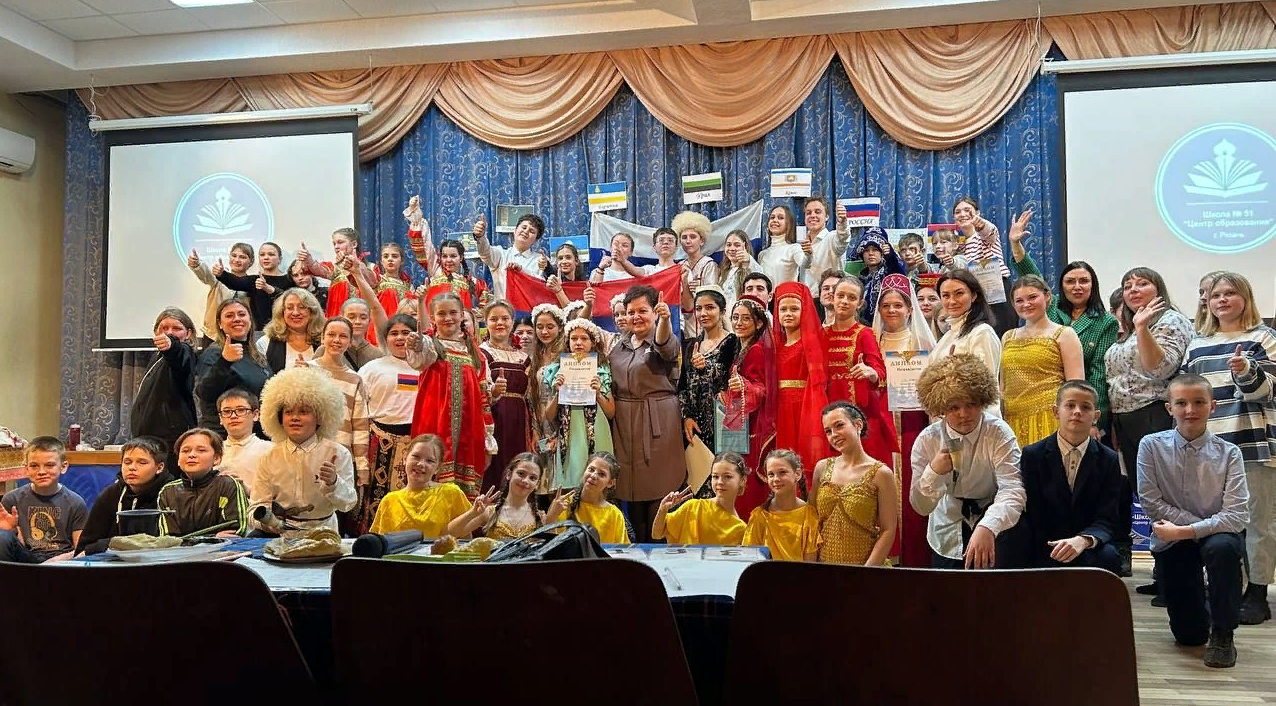 МБОУ «школа №51 «Центр Образования»
Автор проекта «Кухни народов России»
 волонтер отряда «Бумеранг Добра» 
Столярова Полина